Increase your capacity
 to receive revelation
for uniting our body and our spirit

common sense keys to health . .

almost lost in today’s world…

Connecting to the universe and earth 

where all we need comes.
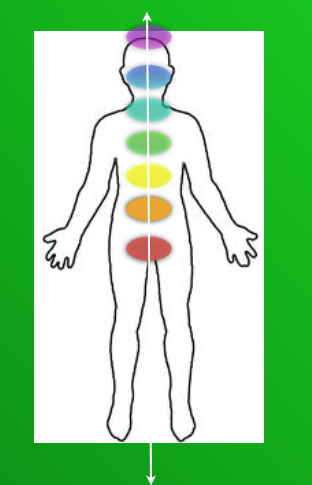 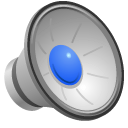